INSTRUMENTAÇÃO
AULA 4
Desempenho estático e dinâmico dosinstrumentos
O estudo das características de desempenho de um instrumento de medida e de sistemas de medição em geral é normalmente feito em termos da análise de suas características estáticas e características dinâmicas. 
As razões que explicam são:
A) algumas aplicações envolvem a medida de quantidades que permanecem constantes ou que variam apenas muito lentamente (grandezas estáticas ou semi-estáticas, como por exemplo a pressão e a temperatura ambientes).
B) outras aplicações requerem a medida de quantidades que variam rapidamente, sendo portanto necessário examinar-se as relações dinâmicas entre a entrada e a saída do instrumento de medida (por exemplo, a flutuação de velocidade típica da turbulência de um escoamento de fluido).
C) as características estáticas de um instrumento influenciam a qualidade das medidas realizadas em condições dinâmicas, mas o tratamento simultâneo de ambas é inviável matematicamente.
Todas as características de desempenho estático de um instrumento são obtidas através de um procedimento denominado calibração estática. Este termo refere-se a uma situação onde todas as entradas (desejadas, interferentes e modificadoras) são mantidas constantes durante um certo intervalo de tempo, exceto uma.
o procedimento de calibração estática pode ser realizado ASSIM:
1. Identifique e relacione todas as possíveis entradas para um dado instrumento.
2. Decida, com base na aplicação em questão, quais entradas são relevantes.
3. Obtenha os equipamentos que possibilitarão a variação das entradas relevantes em todas as faixas consideradas necessárias.
4. Obtenha as relações entrada-saída variando alternadamente cada entrada considerada relevante e mantendo todas as outras constantes.
5. Realize uma superposição adequada das várias relações entrada-saída de forma a descrever o comportamento global estático do instrumento.
Rastreabilidade do padrão de calibração
possibilidade de verificação da exatidão de um padrão de calibração qualquer relativa aos padrões básicos junto ao INMETRO (Instituto Nacional de Metrologia, Normalização e Qualidade Industrial, no Brasil, ou o National Bureau of Standards, nos EUA). No Brasil, o INMETRO é o órgão central e executivo que tem por competência executar a política de metrologia legal, científica e industrial, de normalização técnica e de conformidade de produtos e processos industriais de acordo com diretrizes estabelecidas por lei.
Natureza dos sinais de entrada e saída
Os sinais podem ser: estáticos, isto é, constantes no tempo, como a DDP de uma pilha, ou dinâmicos, isto é, variáveis no tempo. Neste último caso são subdivididos em: dinâmicos periódicos, isto é, repetem-se periodicamente em regime permanente, como a corrente alternada a 60 Hz, ou dinâmicos a-periódicos, isto é, os nãorepetitivos ou transientes, como um pulso simples, ou um sinal aleatório. Os sinais dinâmicos podem ser, também, estacionários, isto é, seu valor médio temporal não varia com o tempo (em suma, o sinal é estacionário no sentido estrito se as suas propriedades estatísticas são invariáveis por qualquer translação da origem do tempo) ou não-estacionários.
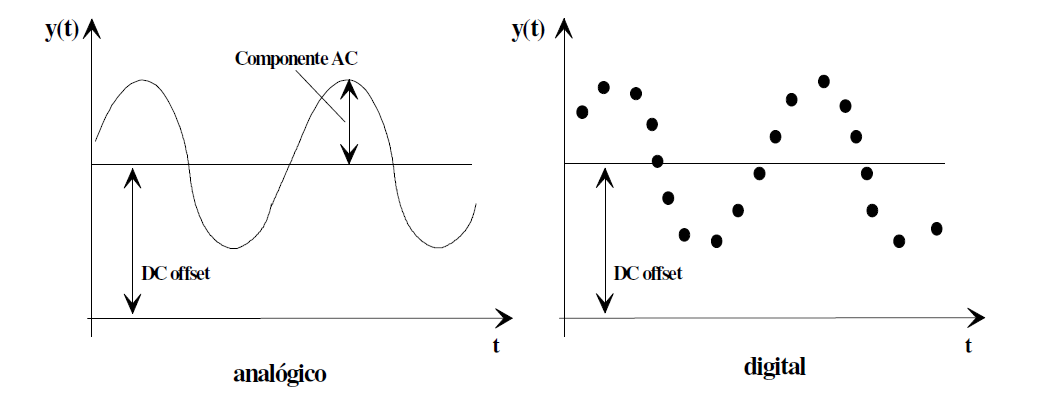 Quais são as particularidades dos sinais digitais frente aos analógicos?
O sinal analógico carrega a informação (a magnitude do sinal) em todo o intervalo de tempo de observação. O sinal digital tem informação sobre o sinal somente no tempo de amostragem.
Assim, se quero manter a integridade do sinal digitalizado, quanto maior a freqüência de amostragem, melhor.
Incerteza e Erro
Nenhuma medida de qualquer grandeza física é exata. A acurácia (ou exatidão) e a precisão (número de algarismos significativos do valor medido) de um certo dado medido estarão sempre limitadas tanto pela sofisticação do equipamento utilizado, pela habilidade do sujeito que realiza a medida, pelos princípios físicos básicos tanto do instrumento de medida, quanto do fenômeno que gerou o experimento e o conhecimento que se tem sobre o valor "verdadeiro" da grandeza física.
O erro nos dados experimentais
Os dados acima devem compor uma seqüência aleatória ou, em outras palavras, o processo de medida deve estar em condições de controle estatístico.
O procedimento normalmente empregado é simplesmente variar o valor verdadeiro em incrementos crescentes e decrescentes, cobrindo-se assim uma determinada faixa de interesse da grandeza em ambos os sentidos. Isto significa que um dado valor verdadeiro é repetido no máximo duas vezes se forem utilizados os mesmos valores nas leituras crescentes e decrescentes.
Ex. Manômetro de Bourdon
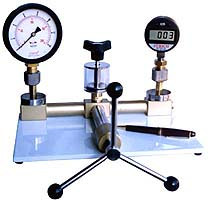 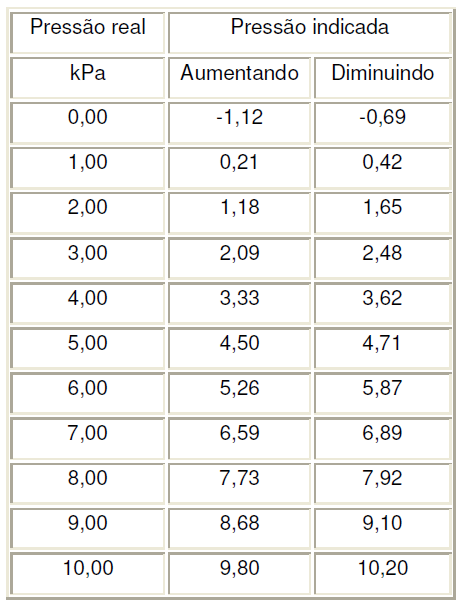 os resultados da calibração, a situação é tal que Po (pressão indicada) é conhecida e gostaríamos de poder afirmar algo a respeito de Pi (pressão verdadeira). Assim, para uma leitura do manômetro de 4,32 kPa sabemos da curva de calibração que o valor verdadeiro é 4,72 ± 0,66 kPa (comentaremos adiante o cálculo do desvio-padrão, por enquanto considere que o desvio padrão para Po é 0,22 kPa. A incerteza para Pi será considerada como 3 vezes seu desvio-padrão, isto é, 0,66 kPa) conforme mostrado
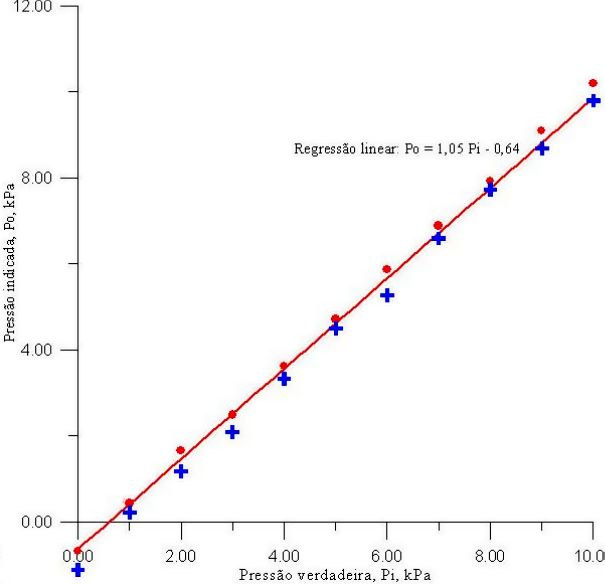